Theatre Everywhere
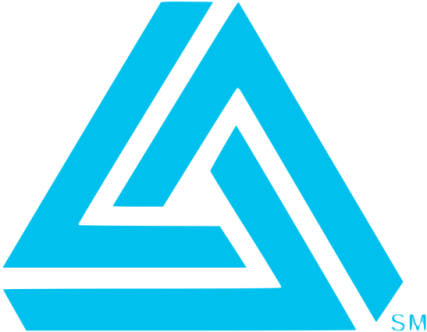 I am a gladiator
And a chef.
Isaac is a carnival barker...
And a chef.
John is A Rain Forest Researcher...
And a chef.
Ferg is a Yemeni coffee trader...
And a confused super villain.
Lindsay is a jungle guide...
…a super villainess...
And a Roman matron.
Viv is a chef.
We are lions and tigers and bears and clowns
And we are all pirates.
Traveling Exhibitions
In-House Programs
Floor Demonstrations
Outreach Programs
Community Events
Traveling Exhibitions
In-House Programs
Floor Demonstrations
Outreach Programs
Community Events
Nano Exhibit
Attack of the Nanoscientist